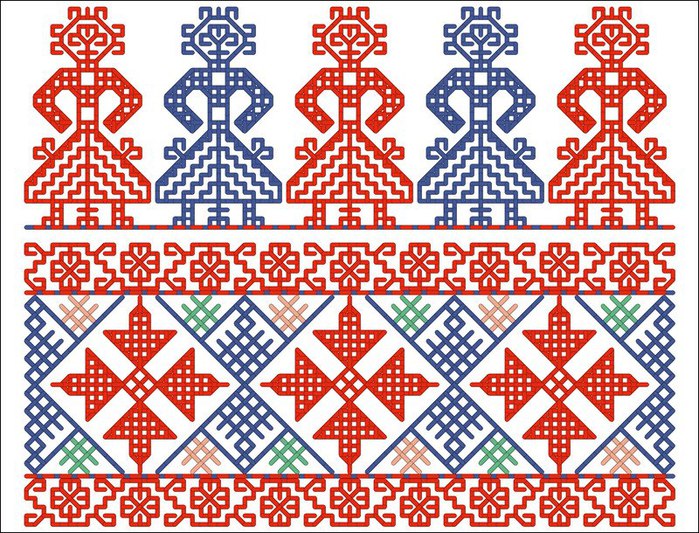 Традиционные занятия вепсов
Подготовила Кочеткова С.А.
 Воспитатель ОДОД ГБОУ средней школы №27
 имени И.А. Бунина
[Speaker Notes: Традиционные занятия вепсов
Подготовила Кочеткова С.А.
 Воспитатель ОДОД ГБОУ средней школы №27
 имени И.А. Бунина]
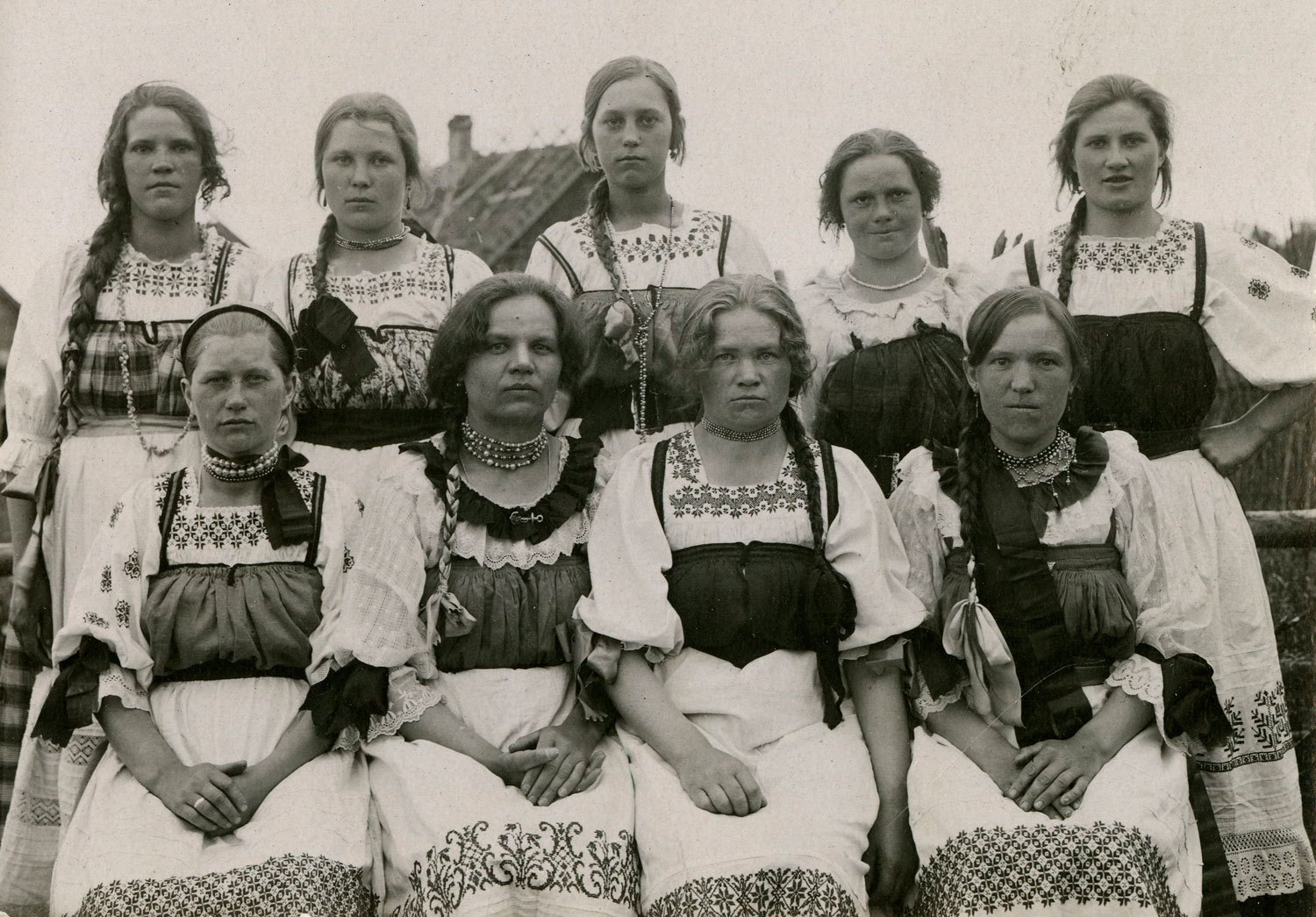 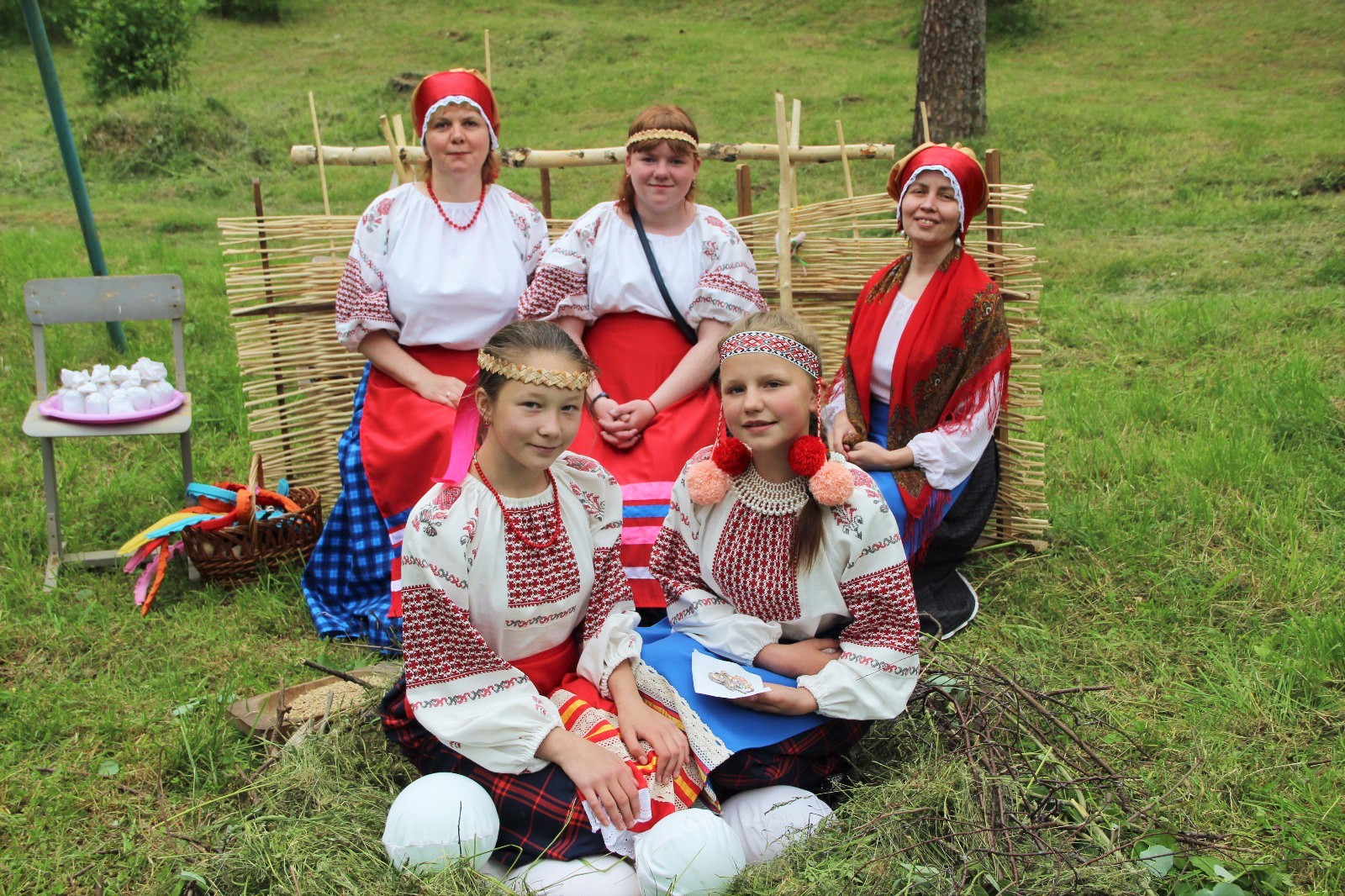 Вепсь, бепся, людиникад, вепслайне — так называют себя вепсы, один из древнейших финно-угорских малочисленных народов России.
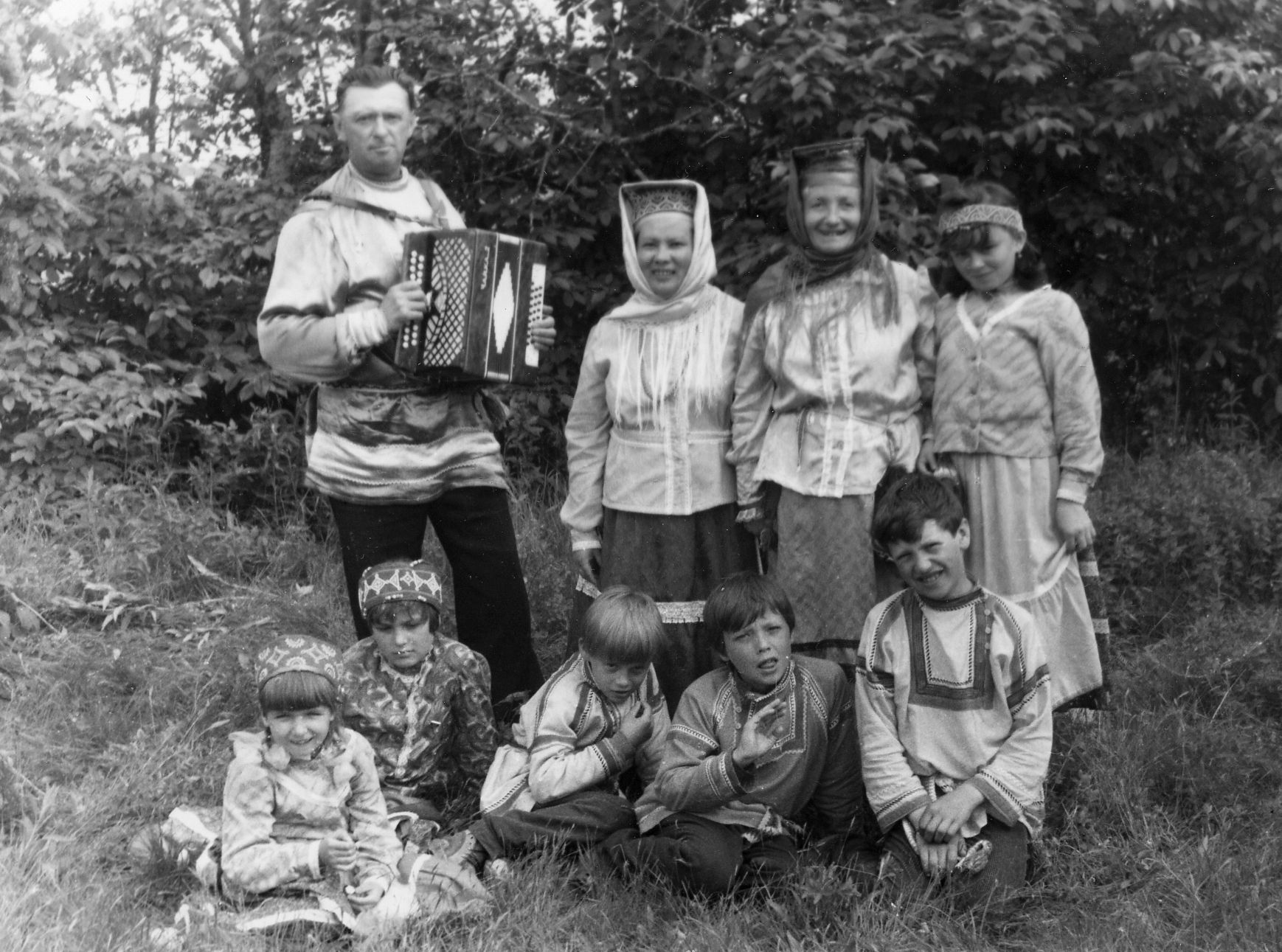 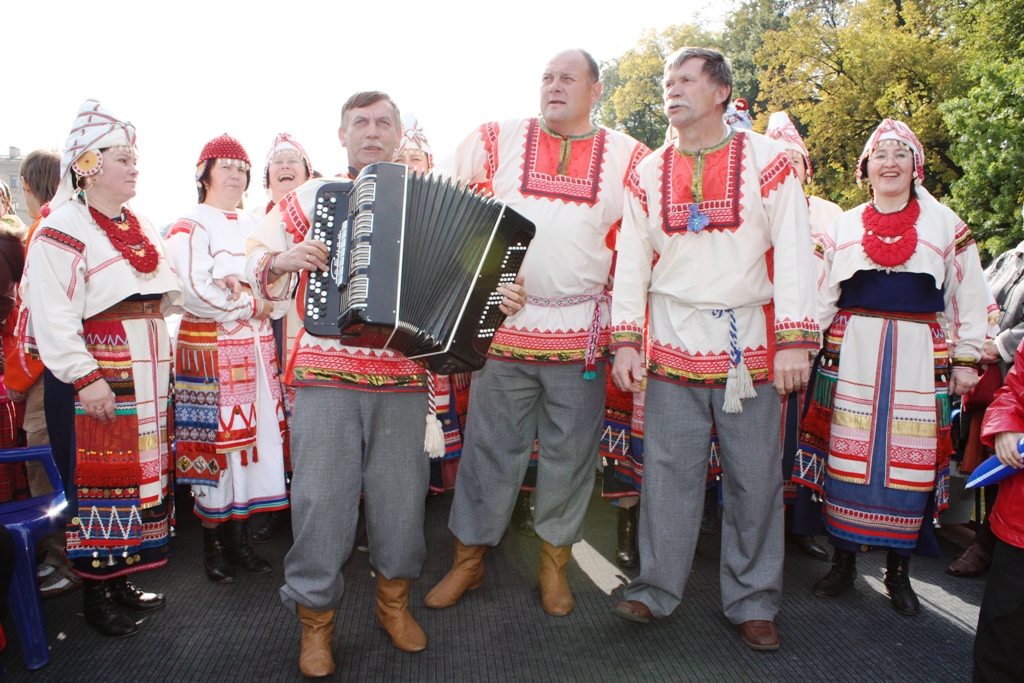 [Speaker Notes: Вепсь, бепся, людиникад, вепслайне-так называют себя вепсы, один из древнейших финно-угорскихнародов России.]
ЗемледелиеЖивотноводство
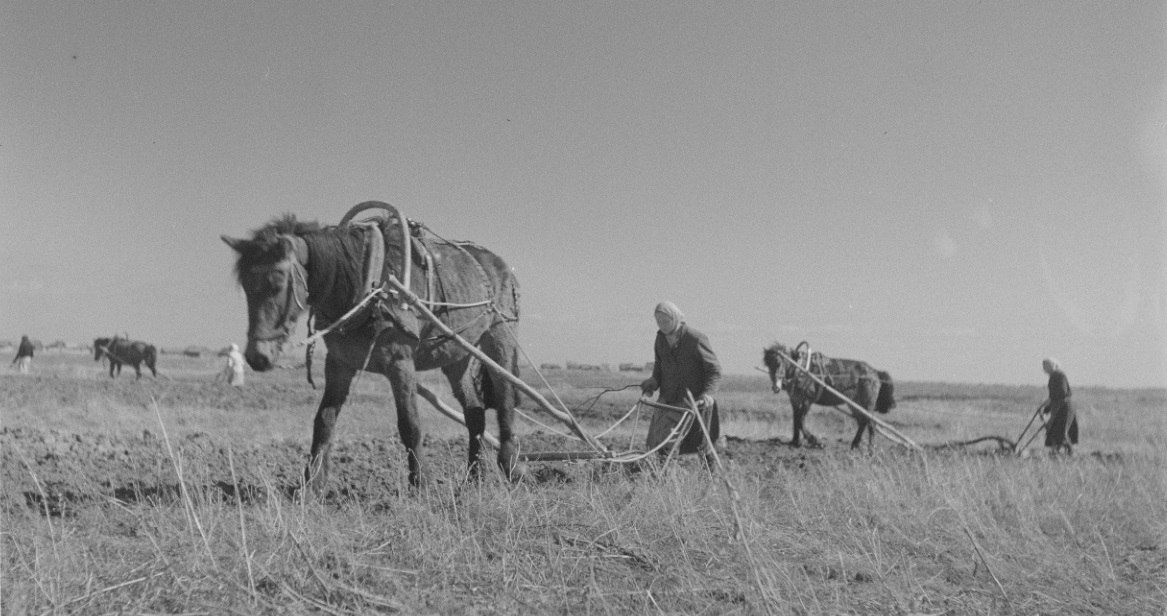 Раньше основным занятием вепсов было земледелие.
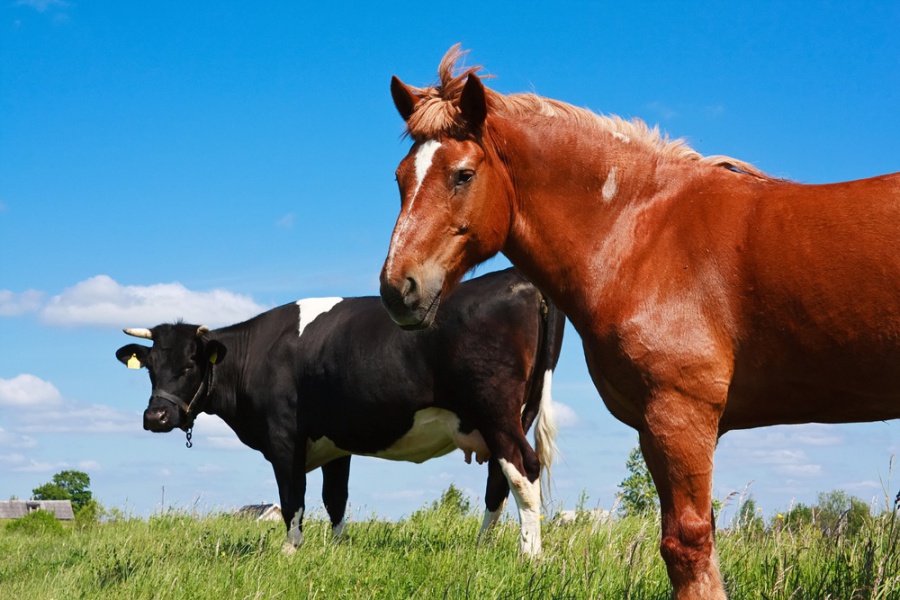 Выращивали овёс, ячмень, рожь, горох, бобы, лён, репу.
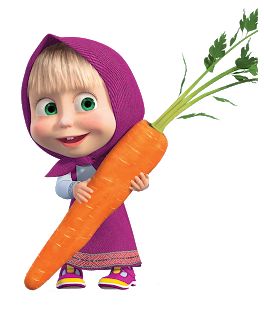 Позже начали сажать лук, редьку, морковь, картофель, капусту.
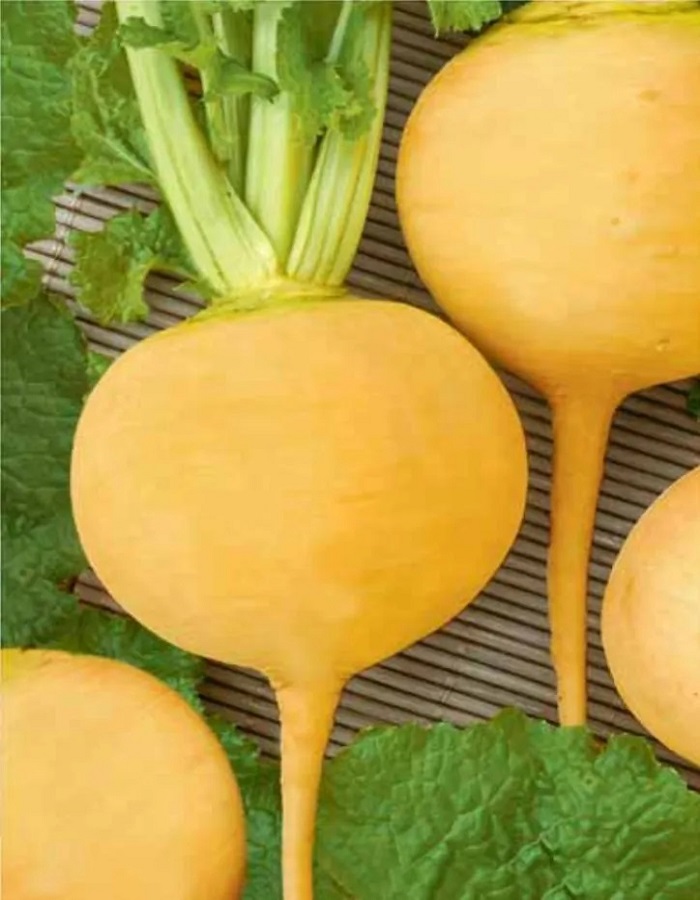 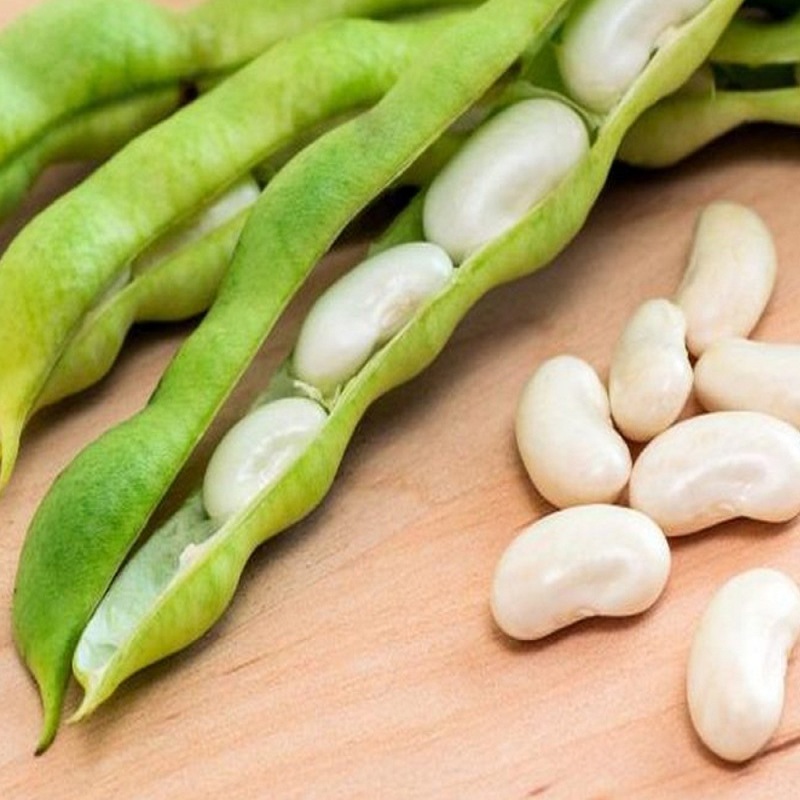 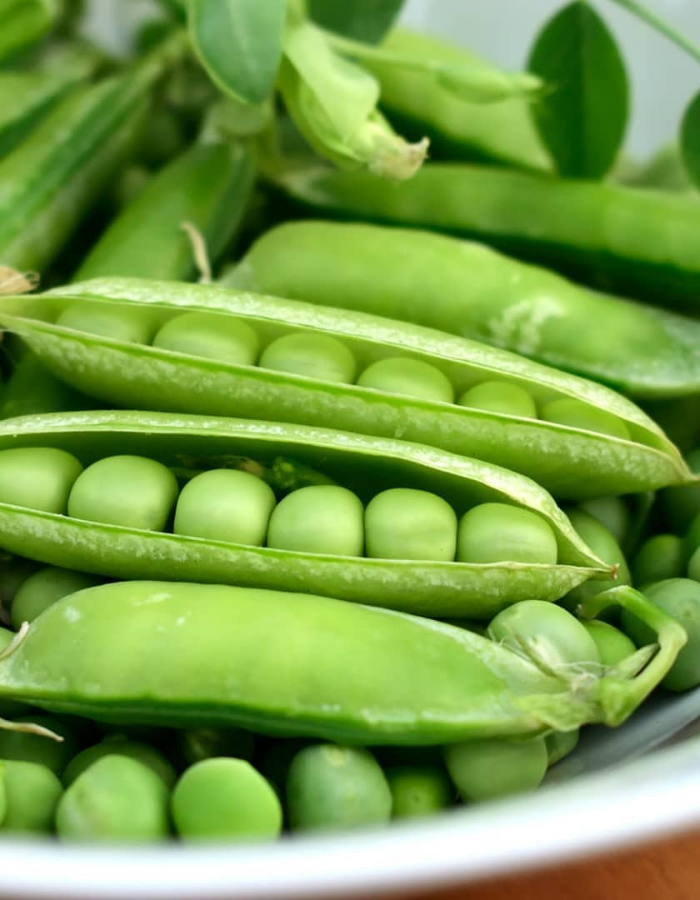 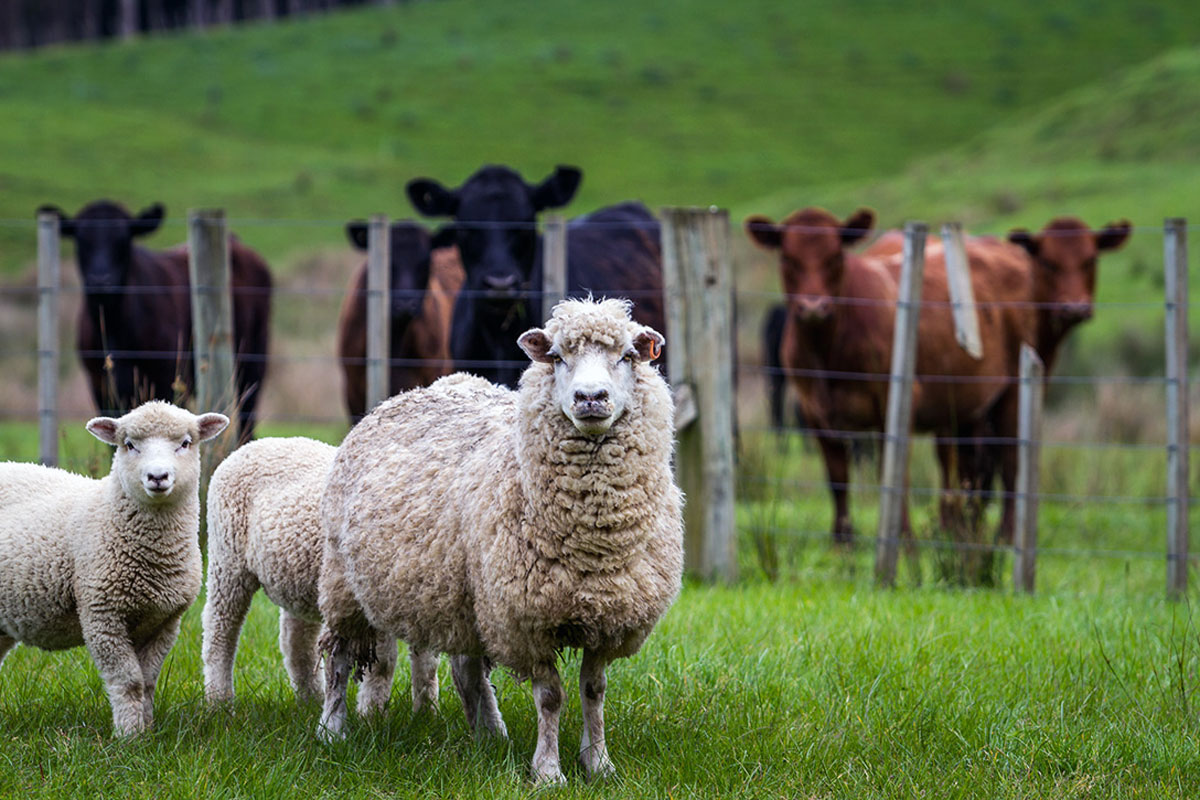 Вепсы разводили овец, коров, лошадей.
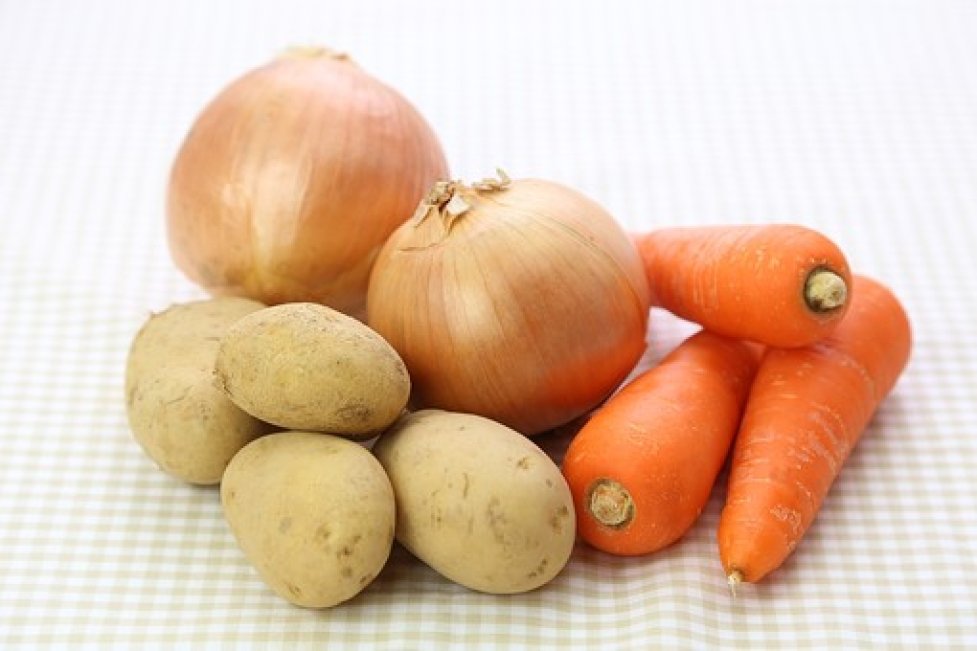 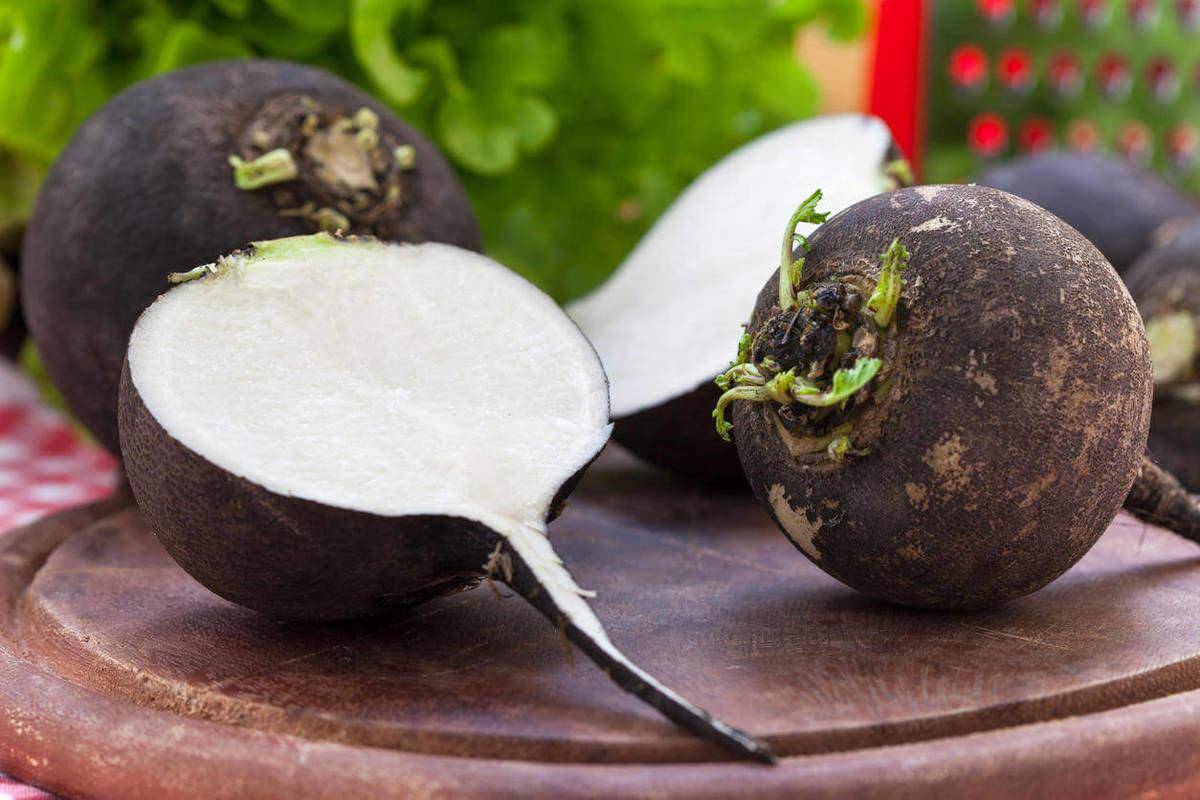 [Speaker Notes: Земледелие, Животноводство
Раньше основным занятием вепсов было земледелие. Выращивали овёс, ячмень, рожь, горох, бобы, лён, репу. Позже начали сажать лук, редьку, морковь, картофель, капусту.
Вепсы разводили овец, коров, лошадей.]
ОхотаРыболовство
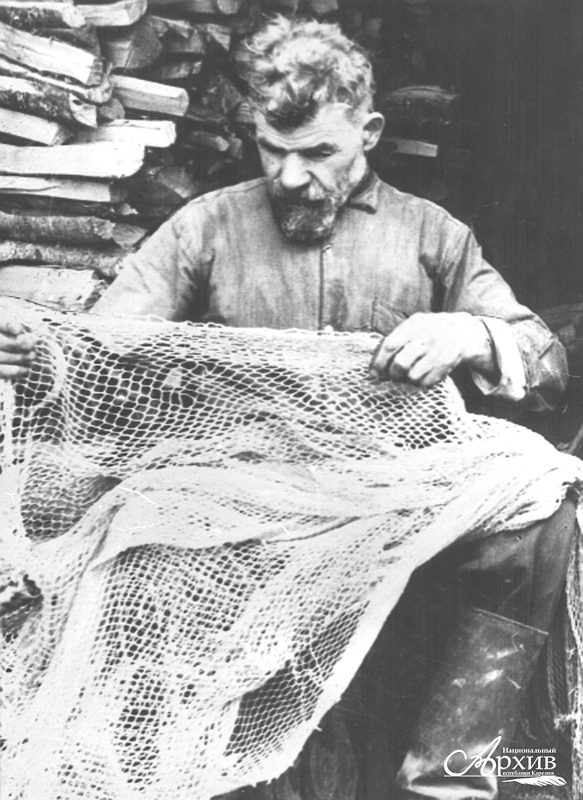 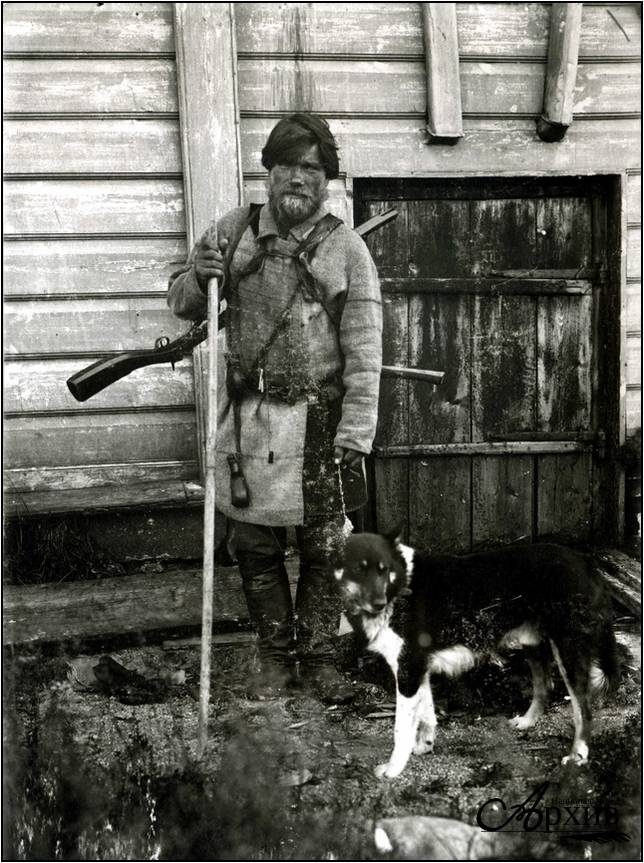 На охоту уходили на несколько дней.
Охотились на зверя ( белку, зайца, лисицу, волка, медведя, лося и др.)  и на птиц (утку, рябчика, куропатку и др.)
В случае неурожая именно рыболовство помогало избежать голода.
Рыбу ловили сетями и мережами.
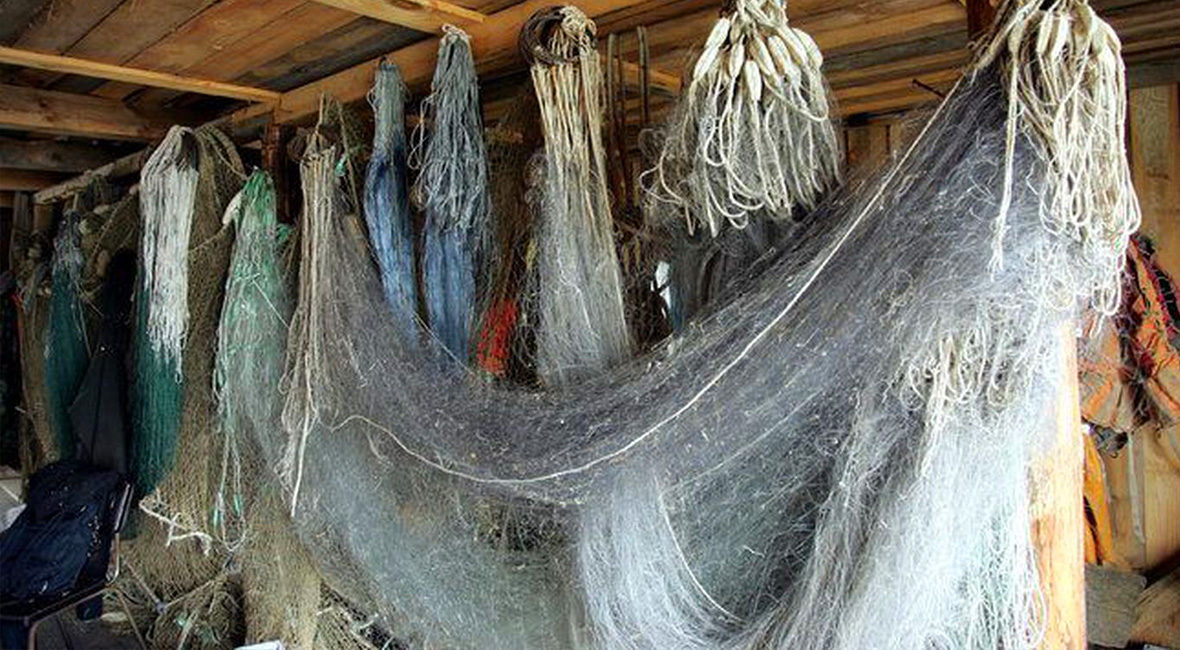 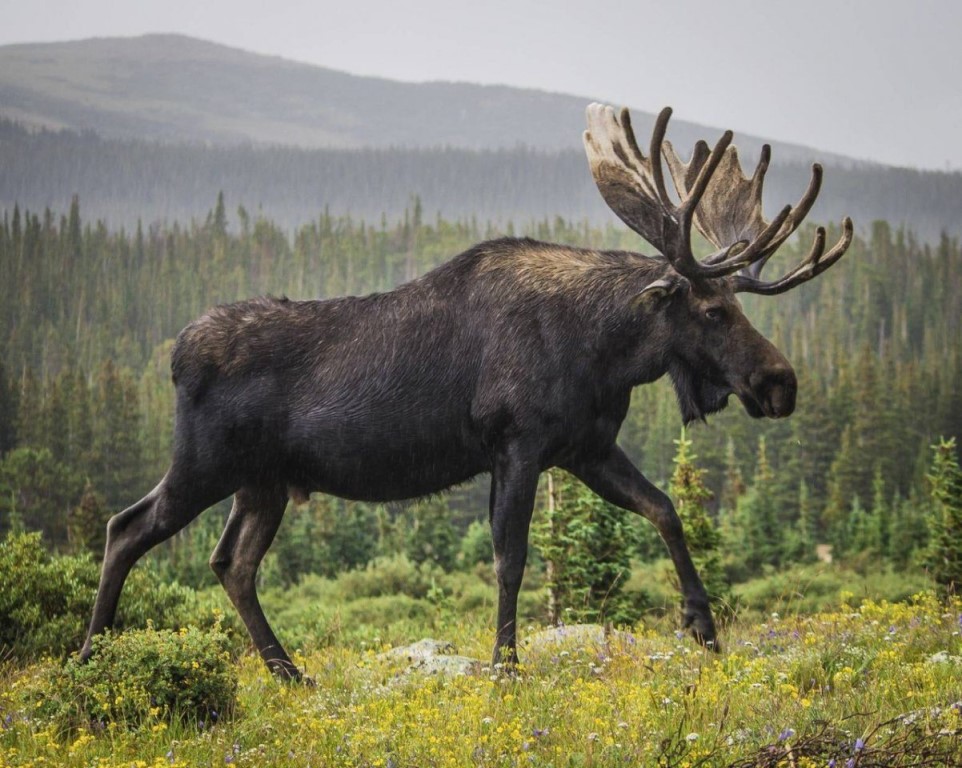 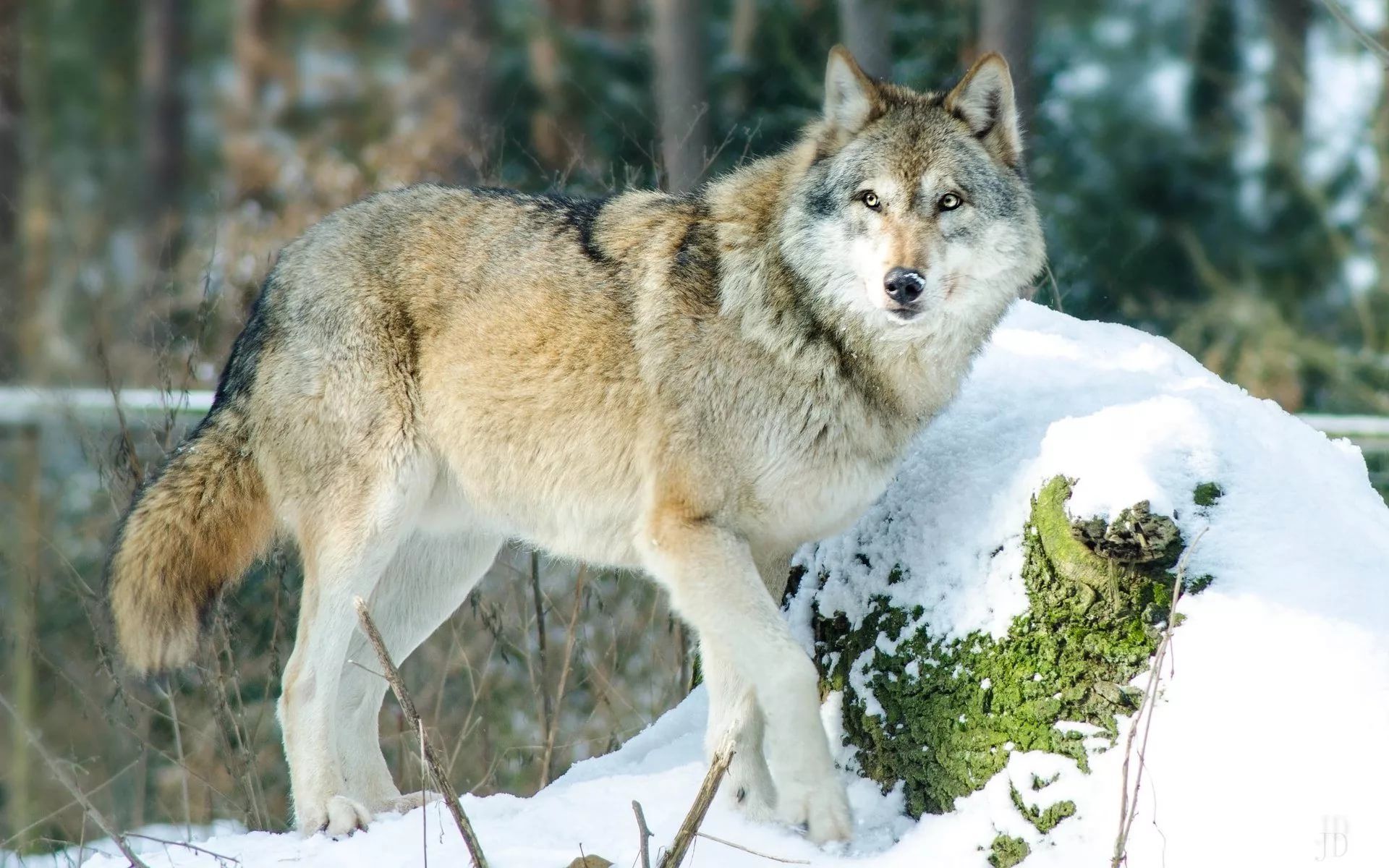 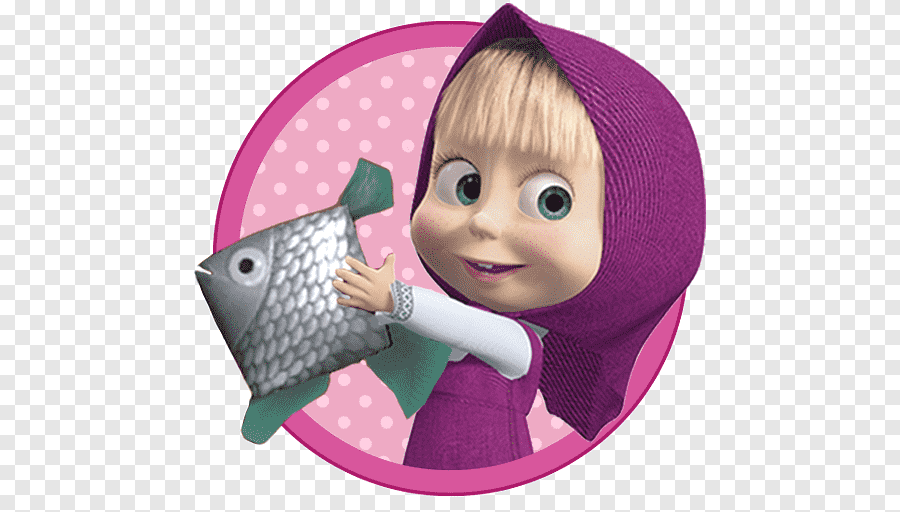 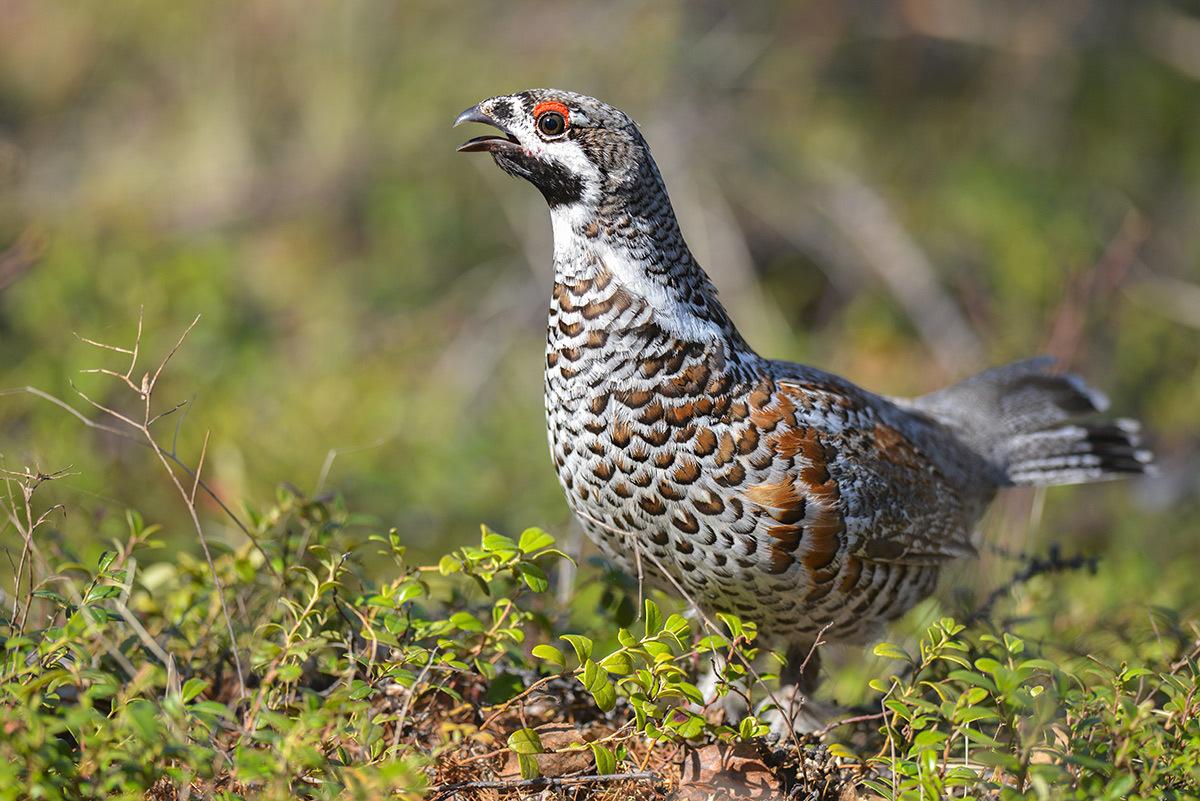 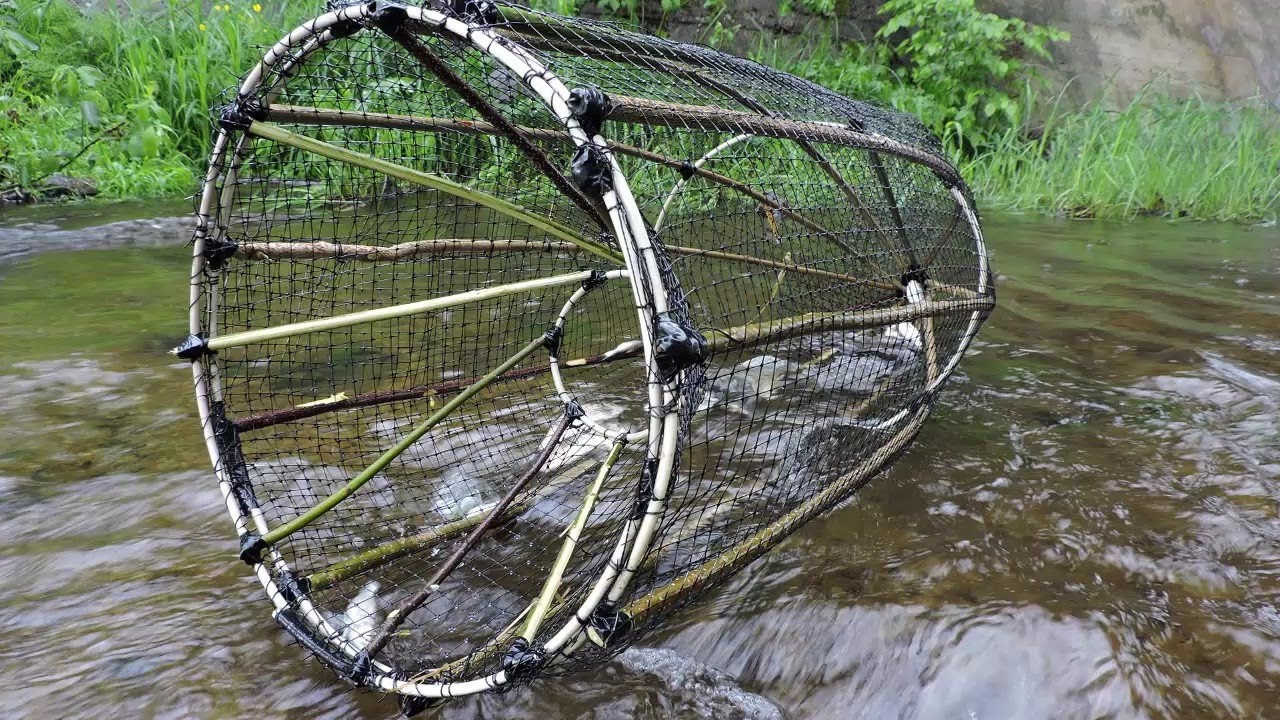 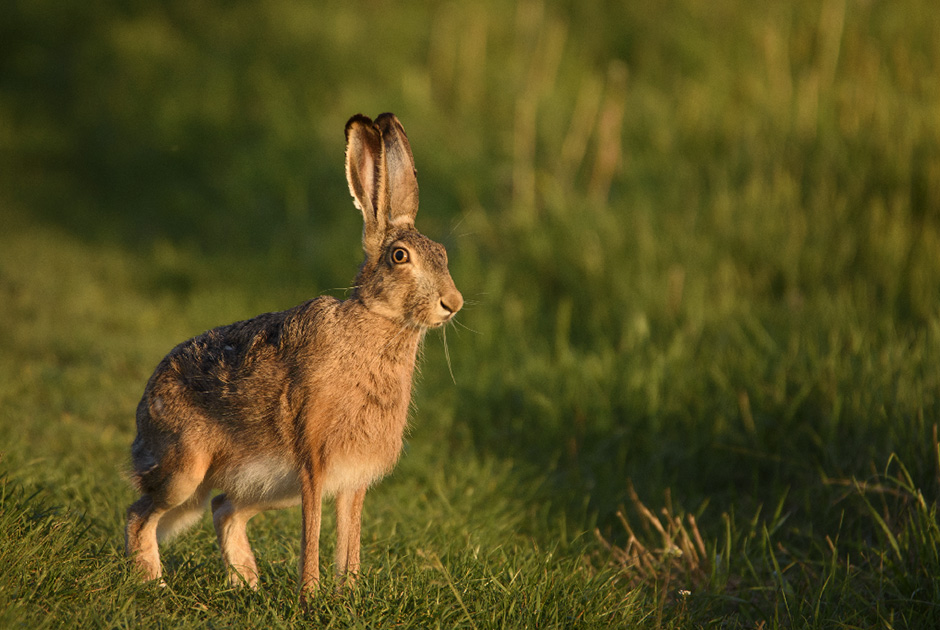 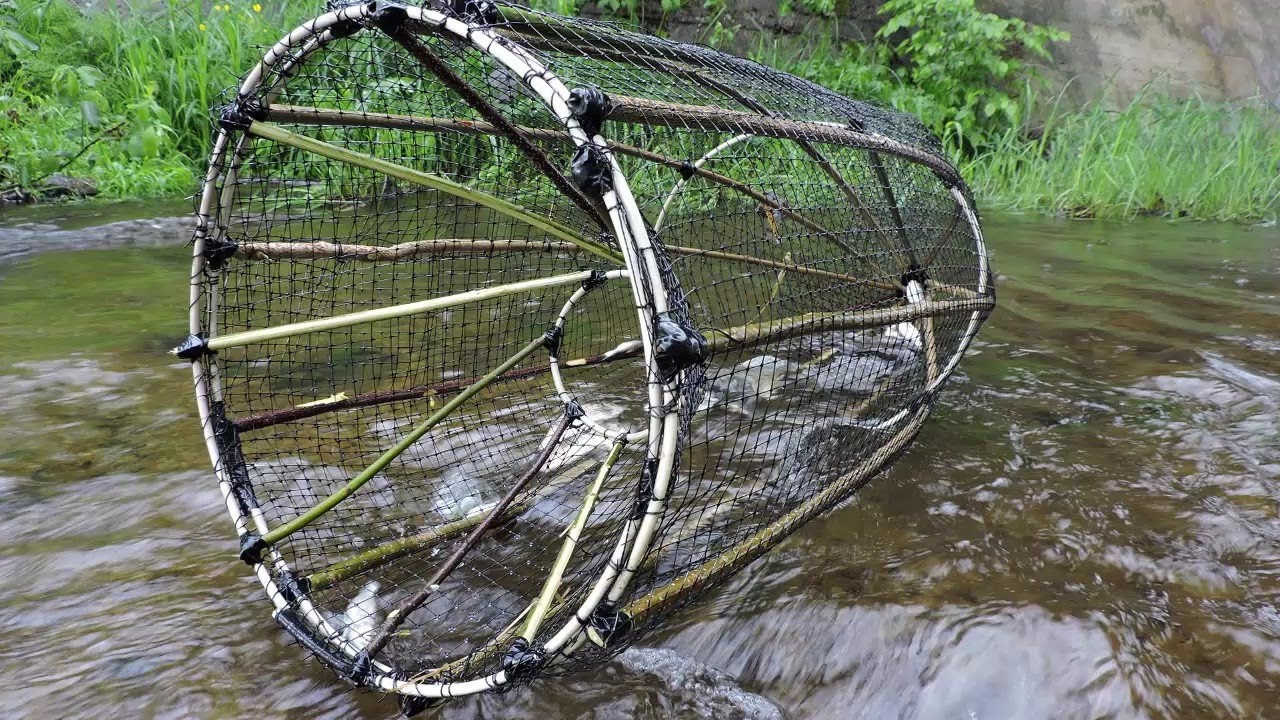 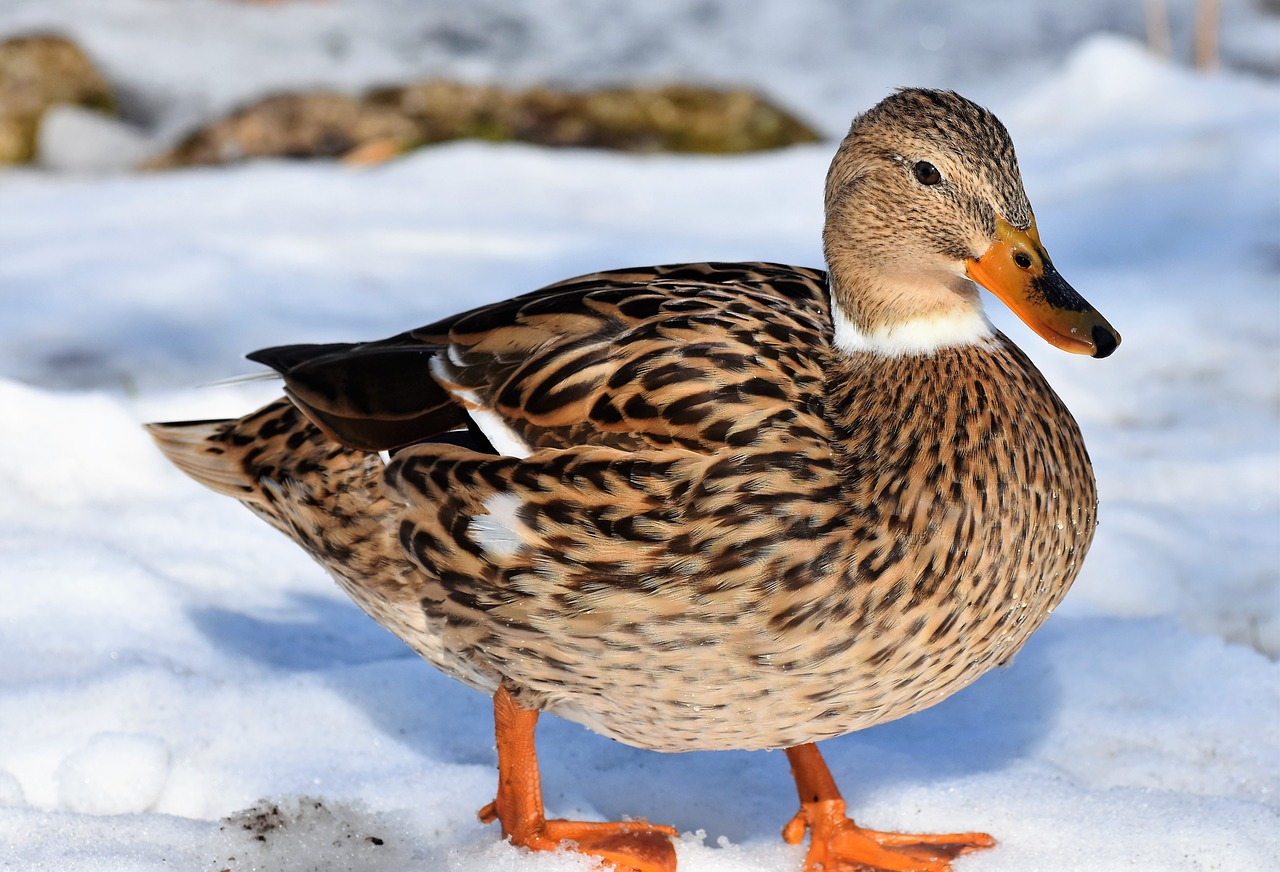 [Speaker Notes: Охота, Рыболовство
На охоту уходили на несколько дней. В случае неурожая именно рыболовство помогало избежать голода. Рыбу ловили сетями и мережами.


Охотились на зверя ( белку, зайца, лисицу, волка, медведя, лося и др.)  и на птиц (утку, рябчика, куропатку и др.)]
Ремёсла
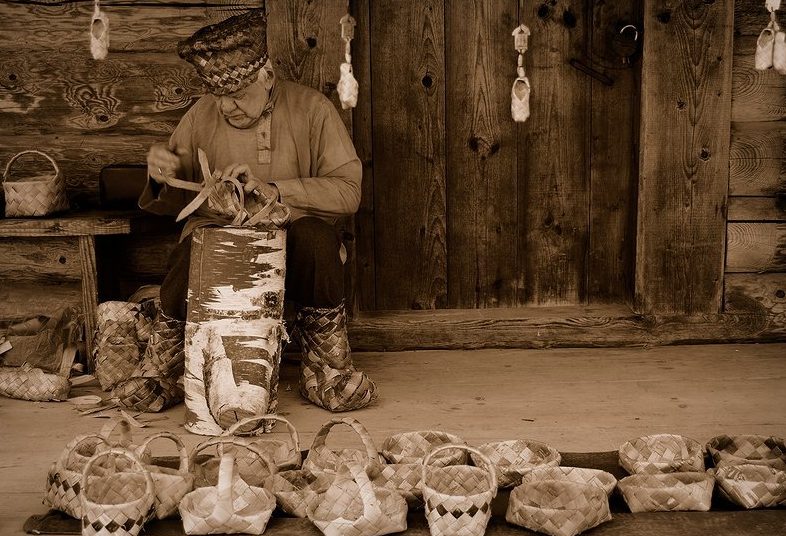 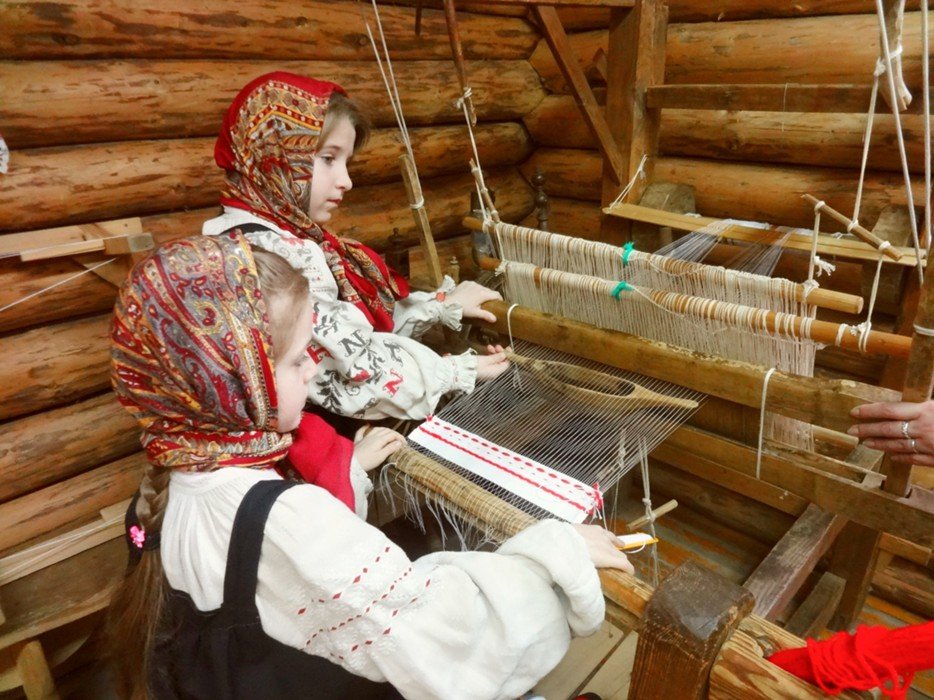 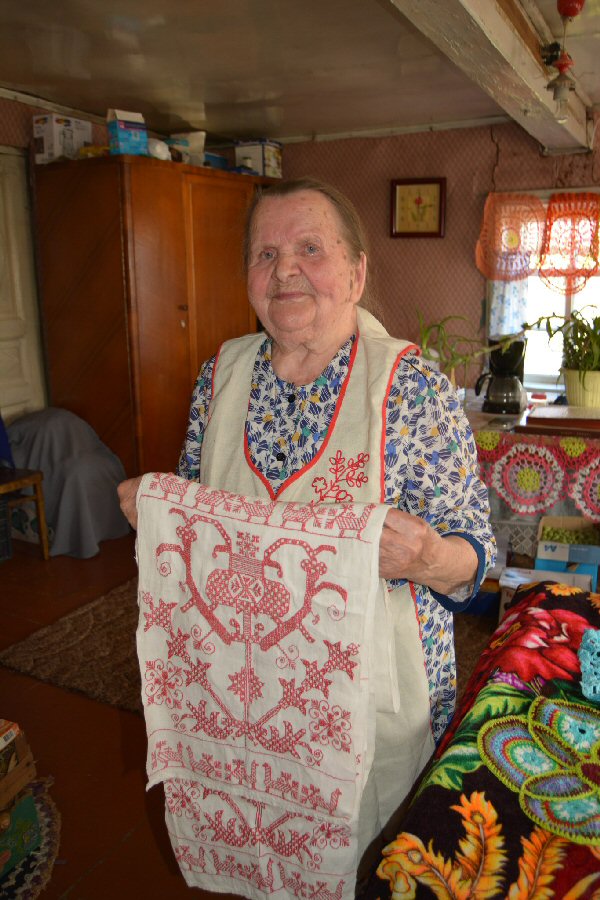 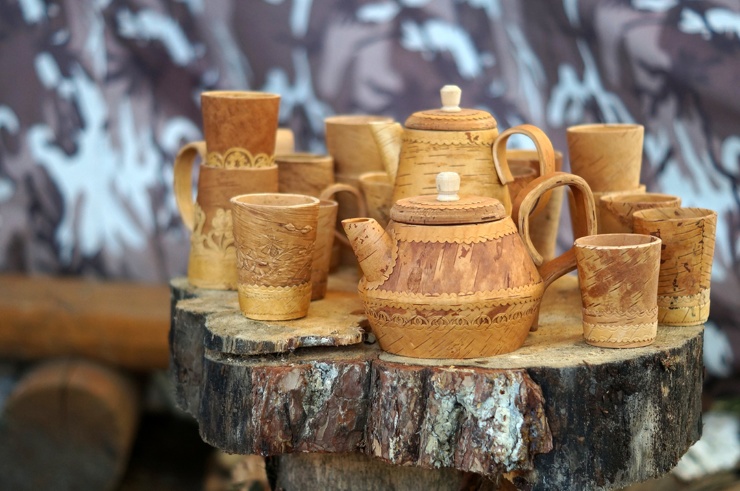 Вепсы славились и как искусные ремесленники. Мужчины мастерили изделия из бересты, дерева, плели из корней.
Женщины ткали , шили и вышивали.
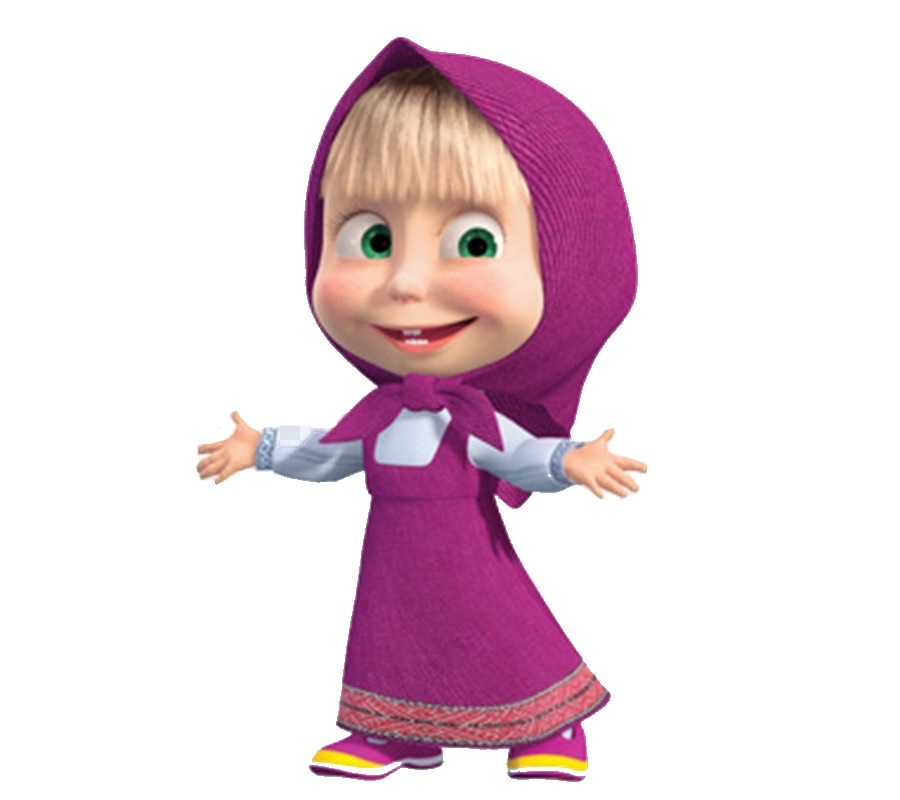 Изготовлением посуды занимались мужчины в зимнее время, а дети помогали им и лепили детские игрушки-свистульки, фигурки людей и животных.
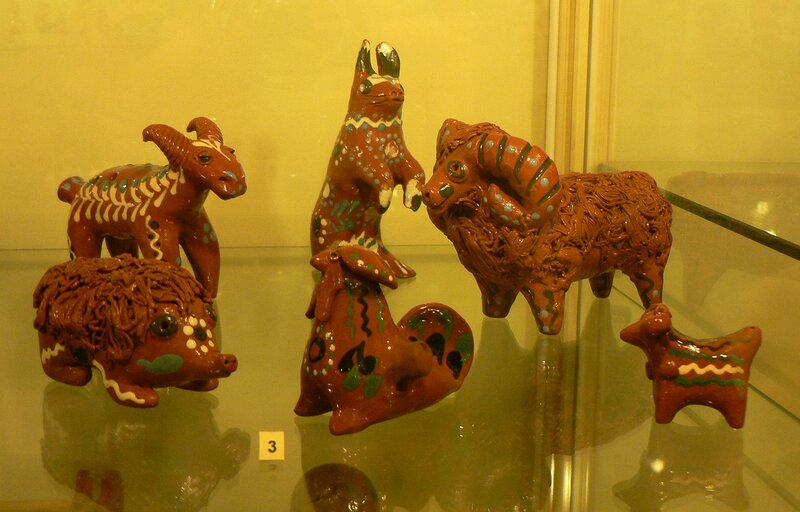 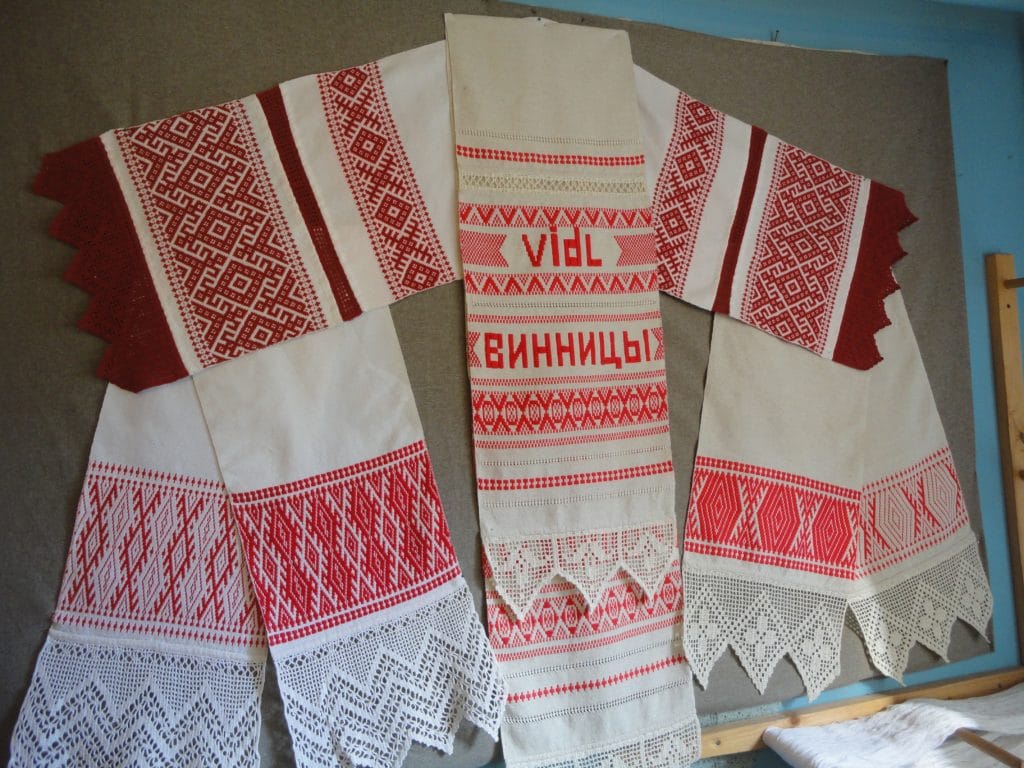 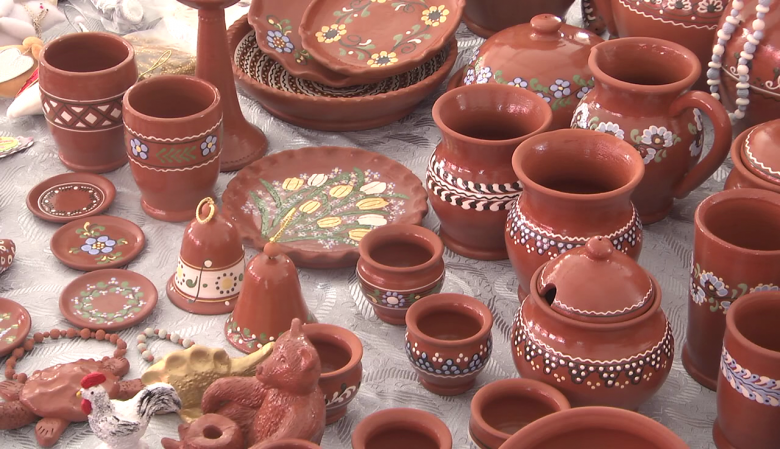 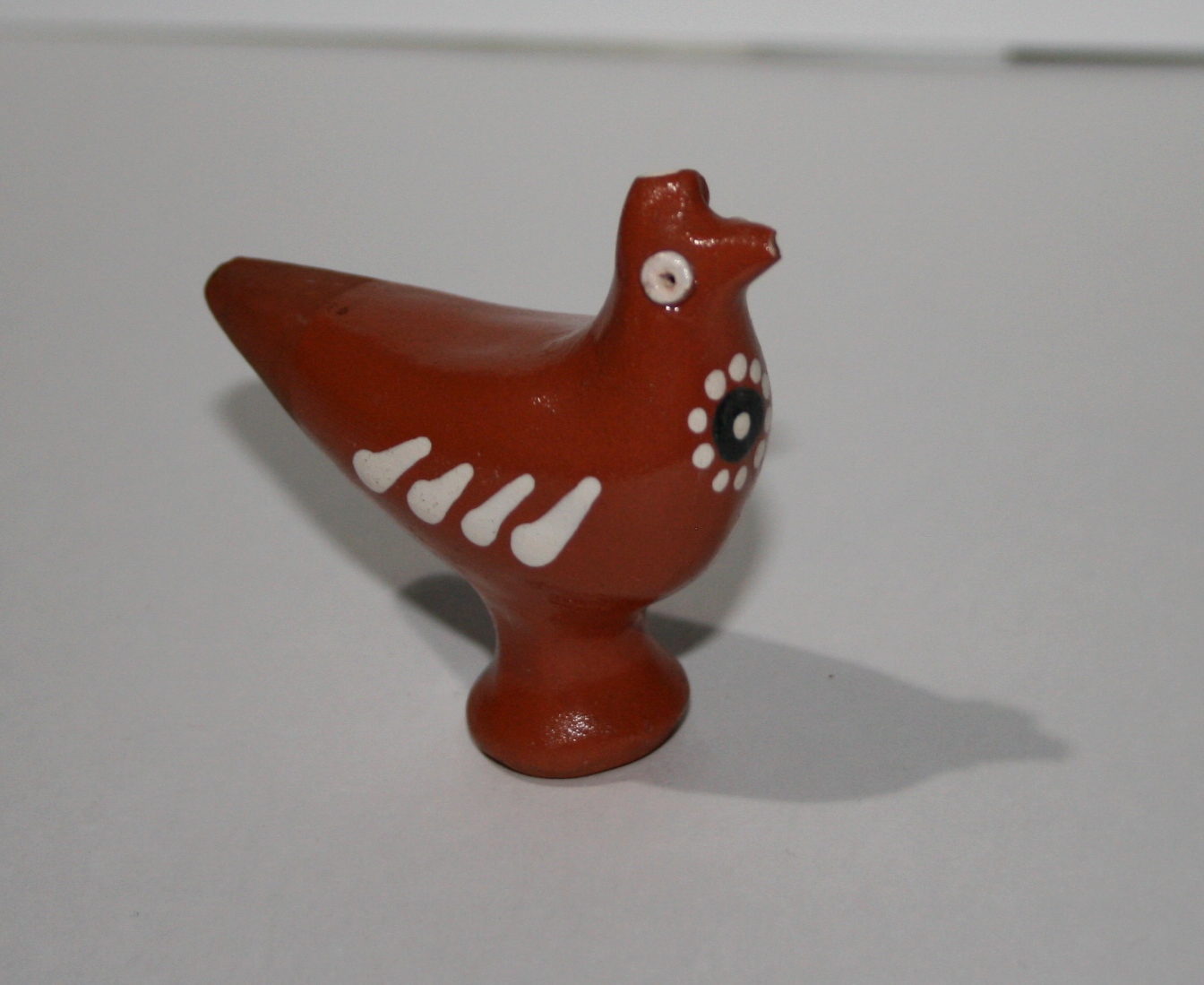 [Speaker Notes: Ремёсла
Вепсы славились и как искусные ремесленники. Мужчины мастерили изделия из бересты, дерева, плели из корней. Изготовлением посуды занимались мужчины в зимнее время, а дети помогали им и лепили детские игрушки-свистульки, фигурки людей и животных.
Женщины ткали , шили и вышивали.]
Задание №1
*Перечисли, чем занимались вепсы?
(охота, земледелие, рыболовство, животноводство, ремёсла)
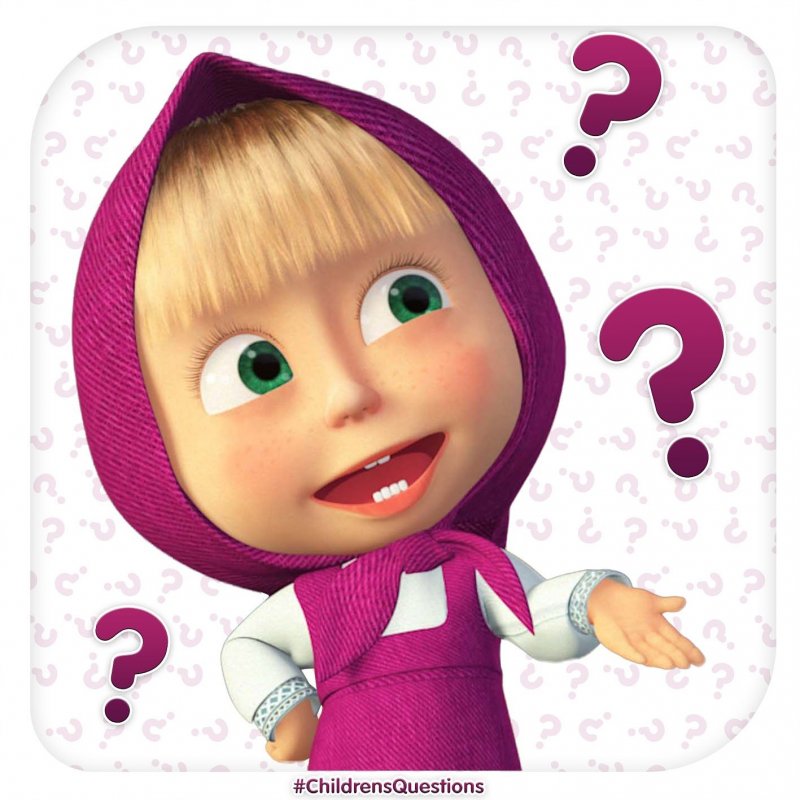 [Speaker Notes: Задание №1
*Перечисли, чем занимались вепсы?
(охота, земледелие, рыболовство, животноводство, ремёсла)]
Задание №2
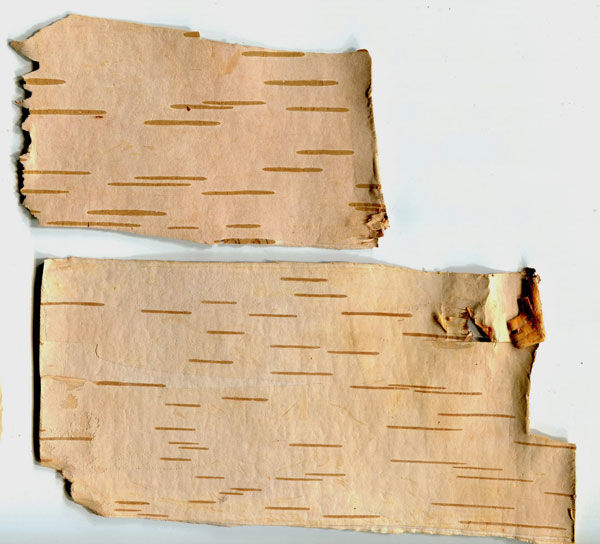 *Что это?
*Что вепсы мастерили из этого материала?
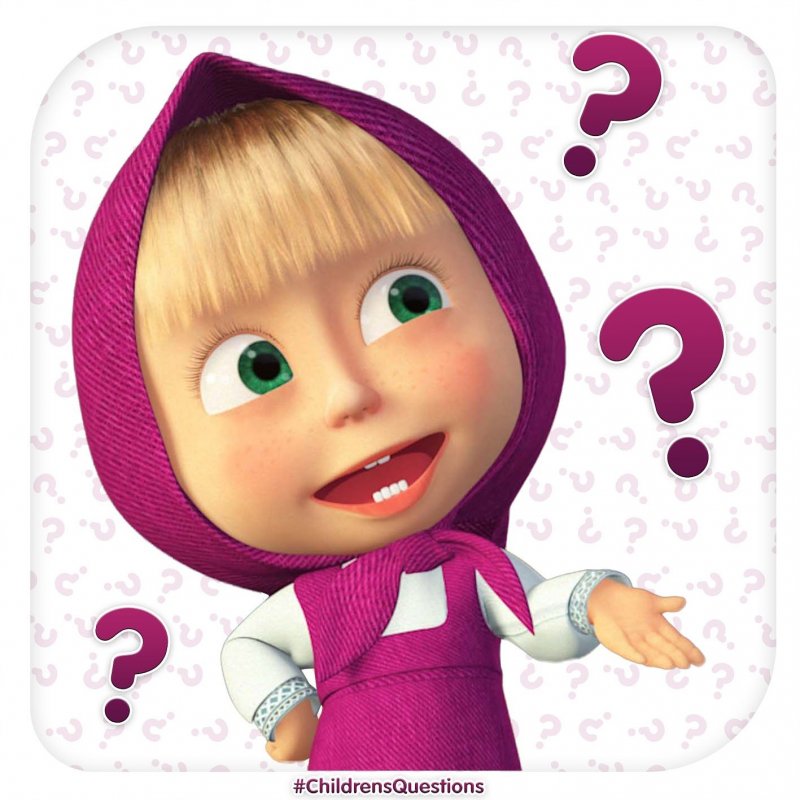 [Speaker Notes: Задание №2
*Что это?
*Что вепсы мастерили из этого материала?]
Задание №3
*Маша думает, что эти предметы вепсы использовали для охоты на зверя?
А вы как думаете?
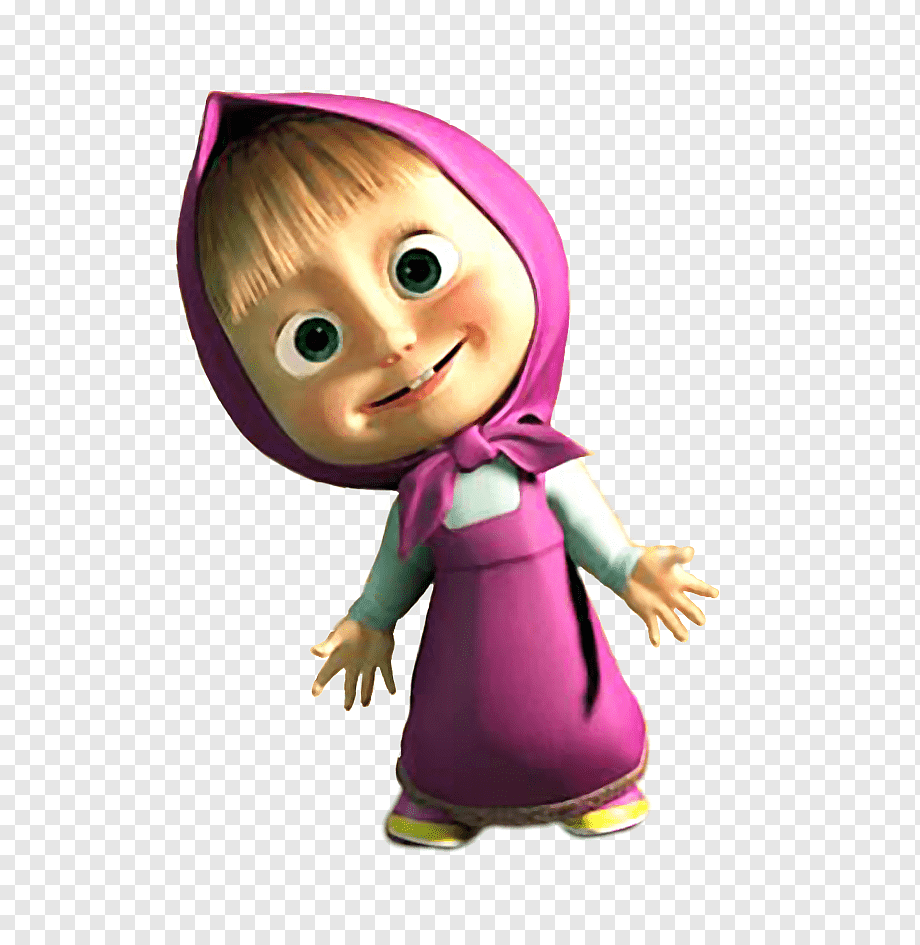 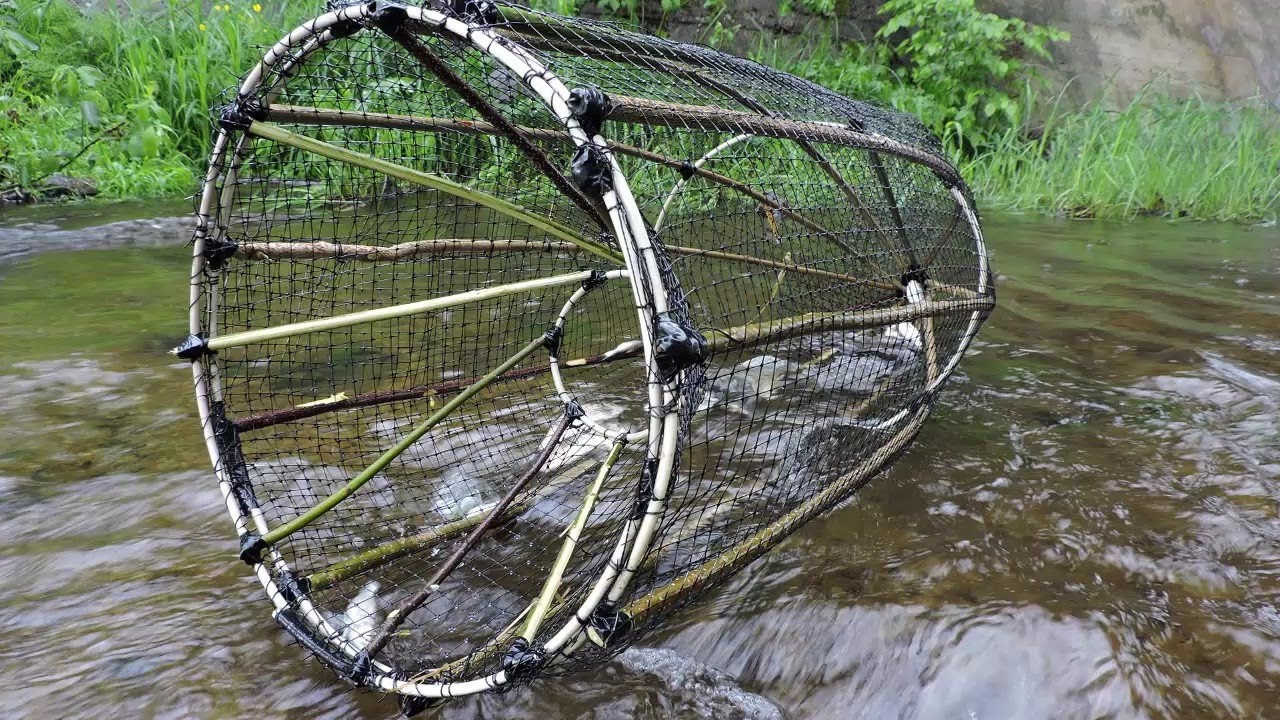 [Speaker Notes: Задание №3
*Маша думает, что эти предметы вепсы использовали для охоты на зверя?
А вы как думаете?]
Творческое задание
*Слепи из пластилина птичку-свистульку
1
2
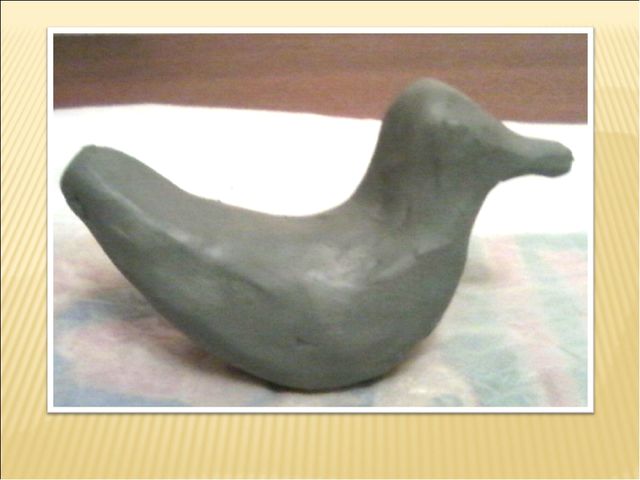 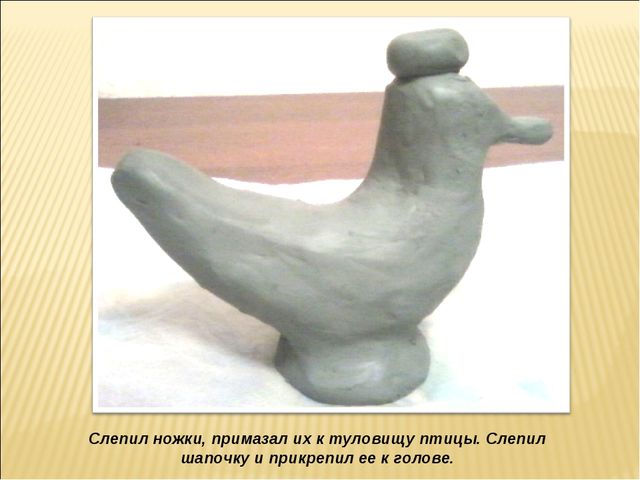 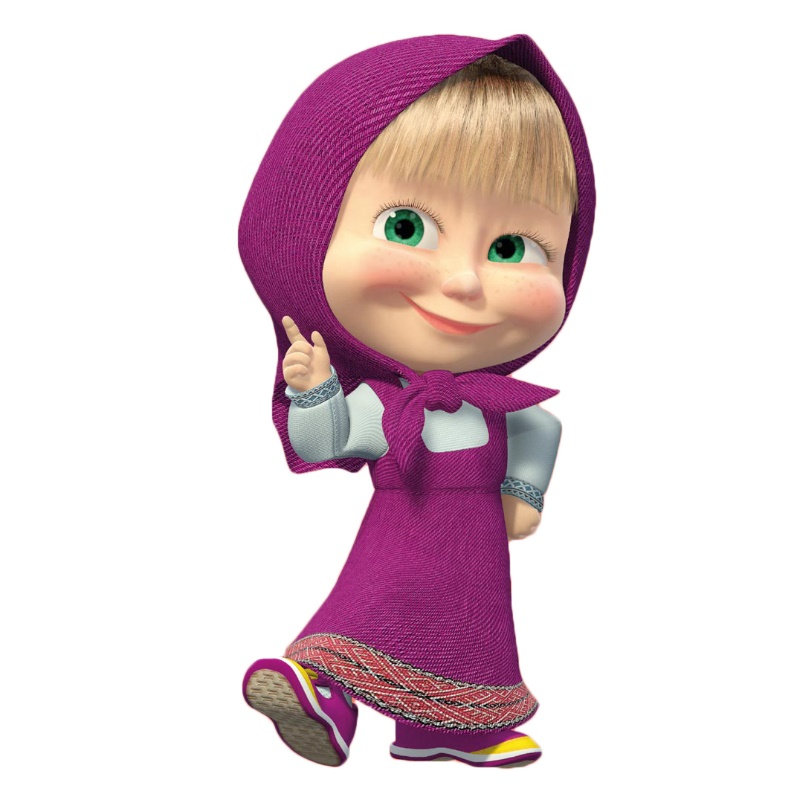 3
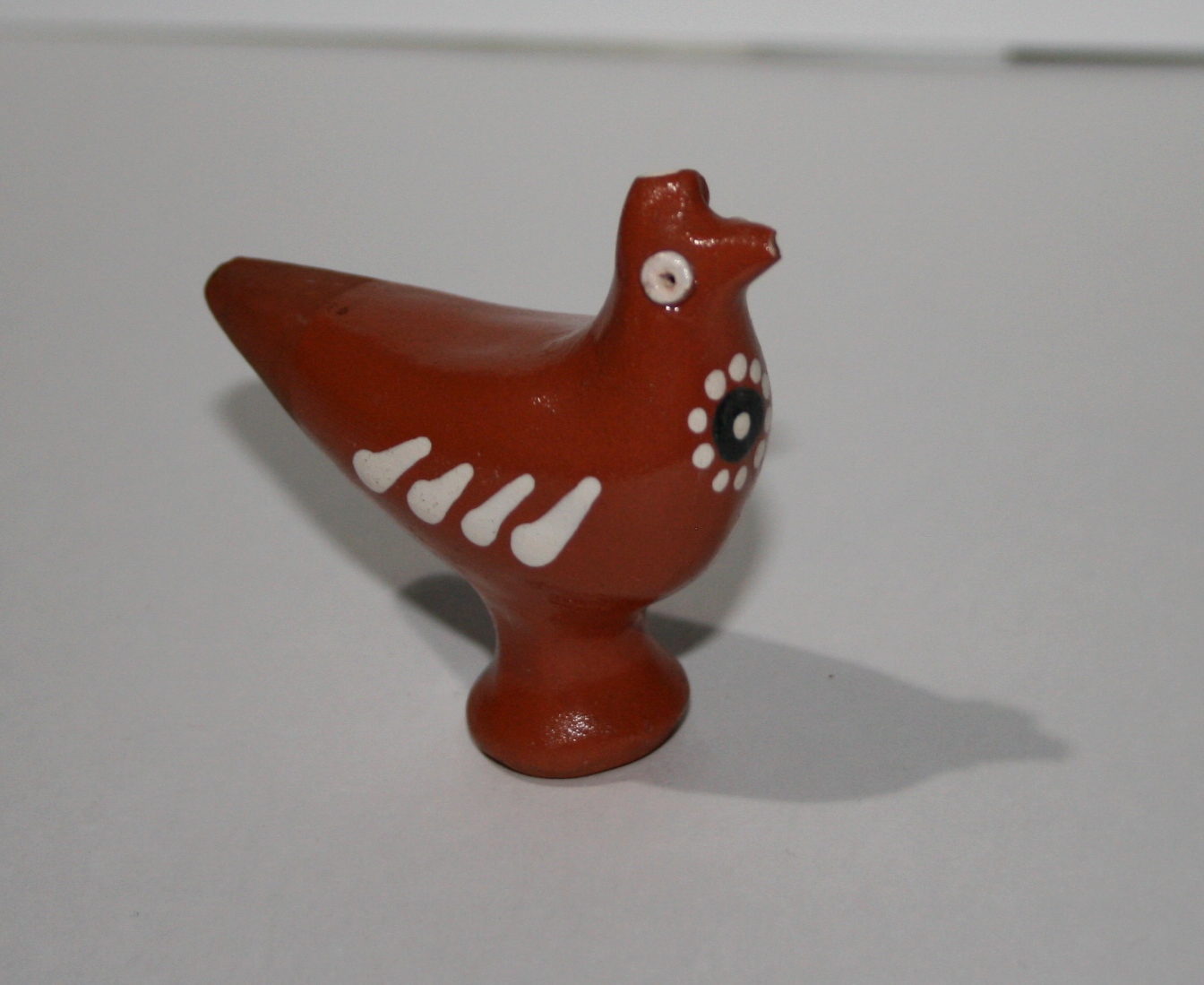 [Speaker Notes: Творческое задание
*Слепи из пластилина птичку-свистульку]
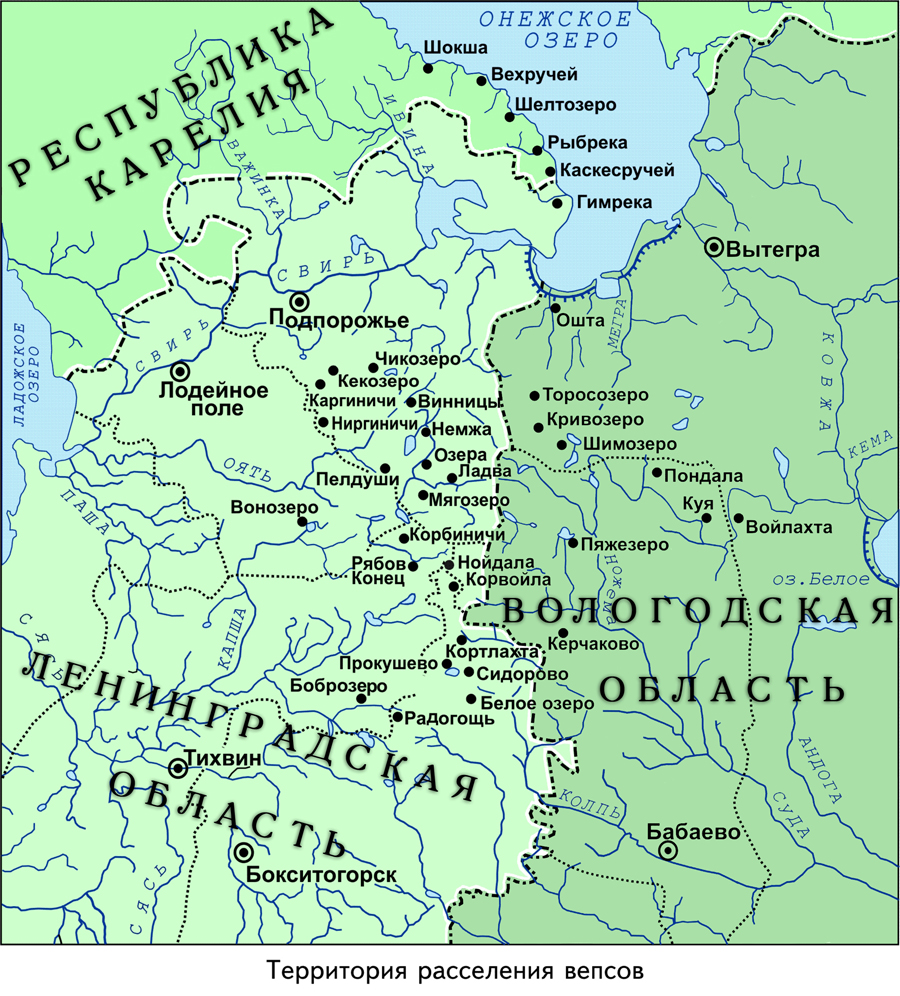 Современные вепсы живут в Восточной Карелии, в Ленинградской области и Вологодской. По данным переписи населения за 2010 год, всего в России живет 5936 вепсов.
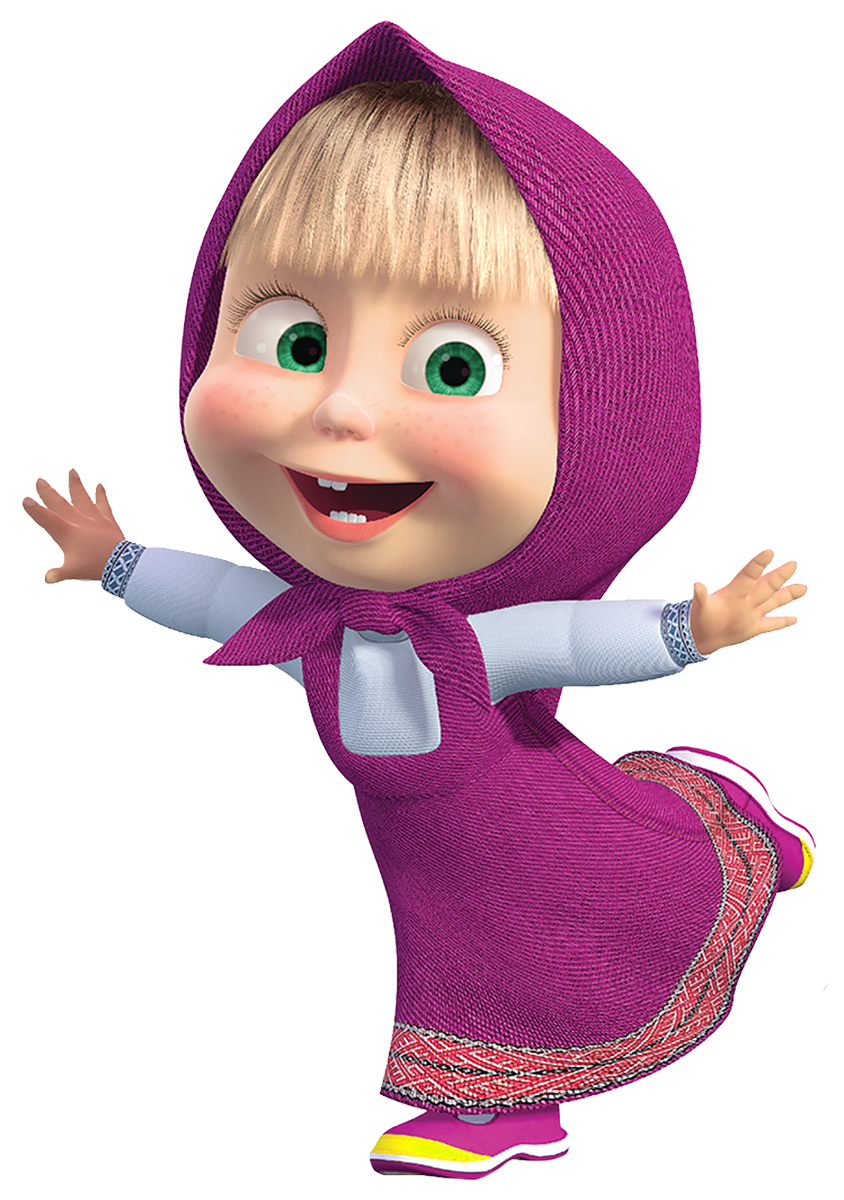 Спасибо за внимание!
    До новых встреч!
[Speaker Notes: Современные вепсы живут в Восточной Карелии, в Ленинградской области и Вологодской. По данным переписи населения за 2010 год, всего в России живет 5936 вепсов.
Спасибо за внимание!
    До новых встреч!]